Noc Pátáků(:
Dominik Turoň
Co nás čekalo
Měli jsme sraz u školy v pátek 11.4.Pak jsme šli na vlak a jeli jsme do Třince ke slovan centrum,šli jsme asi 2 minuty do malého kopečku a byli jsme u kina .V kině hrálo Rio 2 bylo to super ,protože k tomu byly 3D brýle.Jak kino skončilo tak jsme jeli zase do školy a tam jsme hrali fotbal a mezitím se nám dělala pizza jak se pizza dopekla tak jsme ji snědli,a potom jsme šli na ztesku odvahy.Přišli jsme , divali na filmy ,a pak jsme zalehli ale někteří ne.
Jak jsme šli na vlak
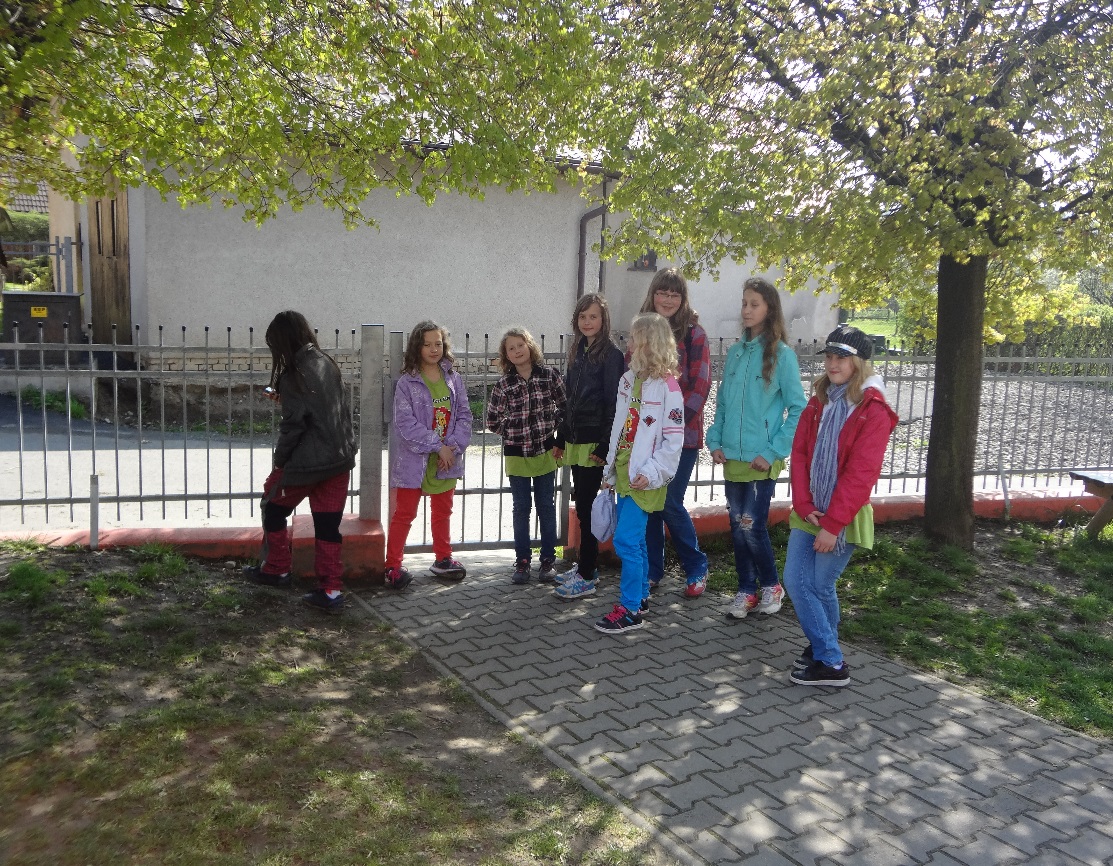 Na vlakovem nástupišti v Hrádku
V kině
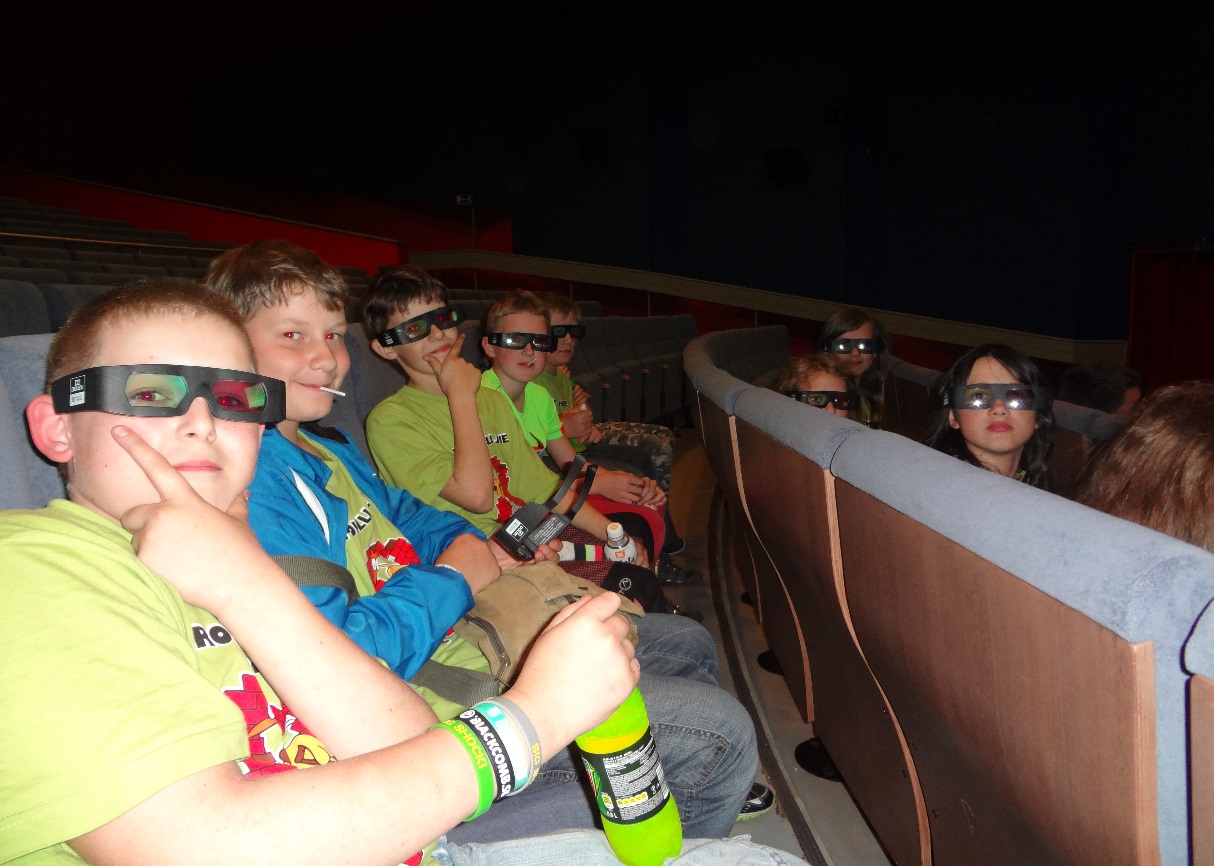 Park Hrádek
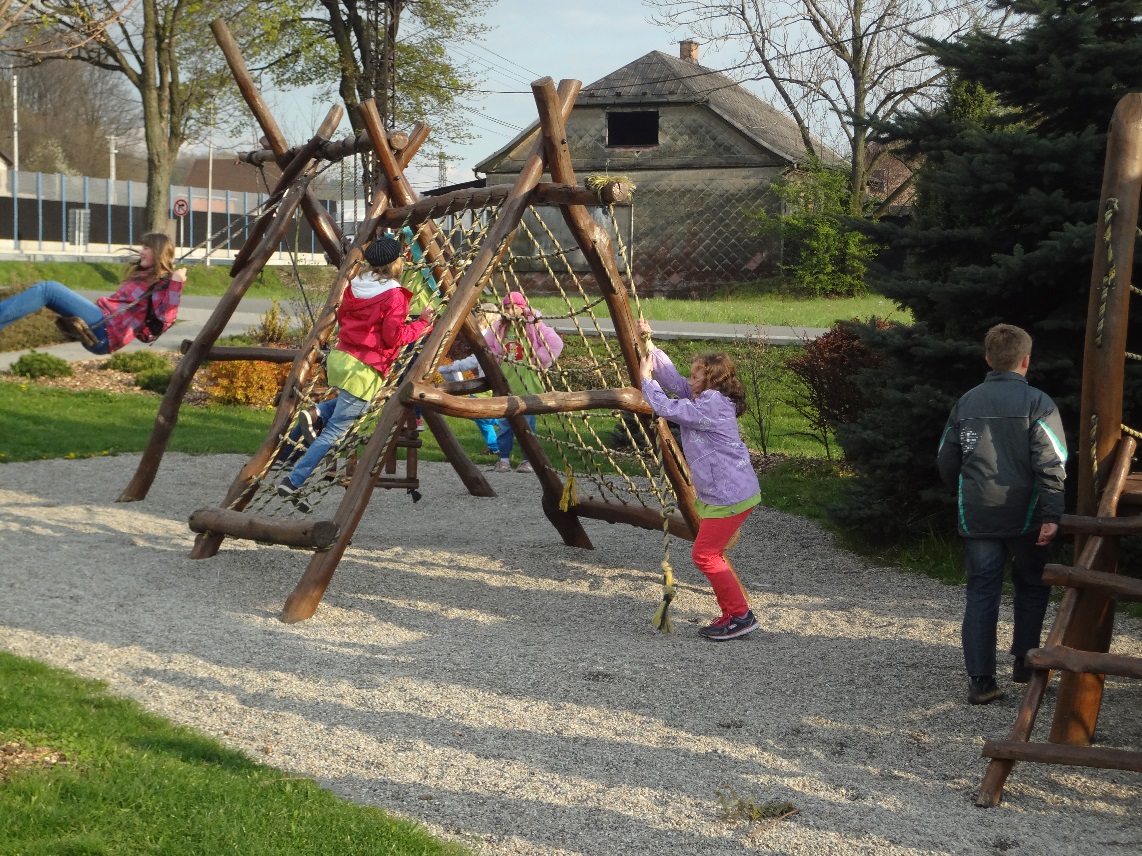 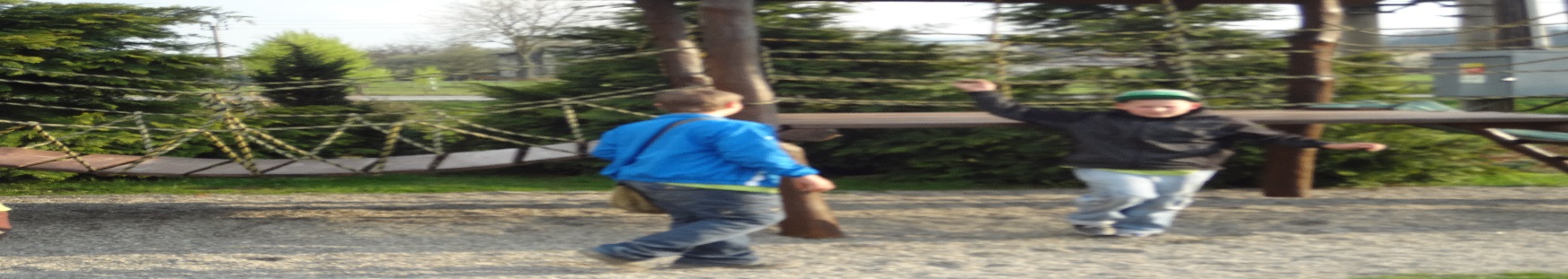 Děláni pizzy
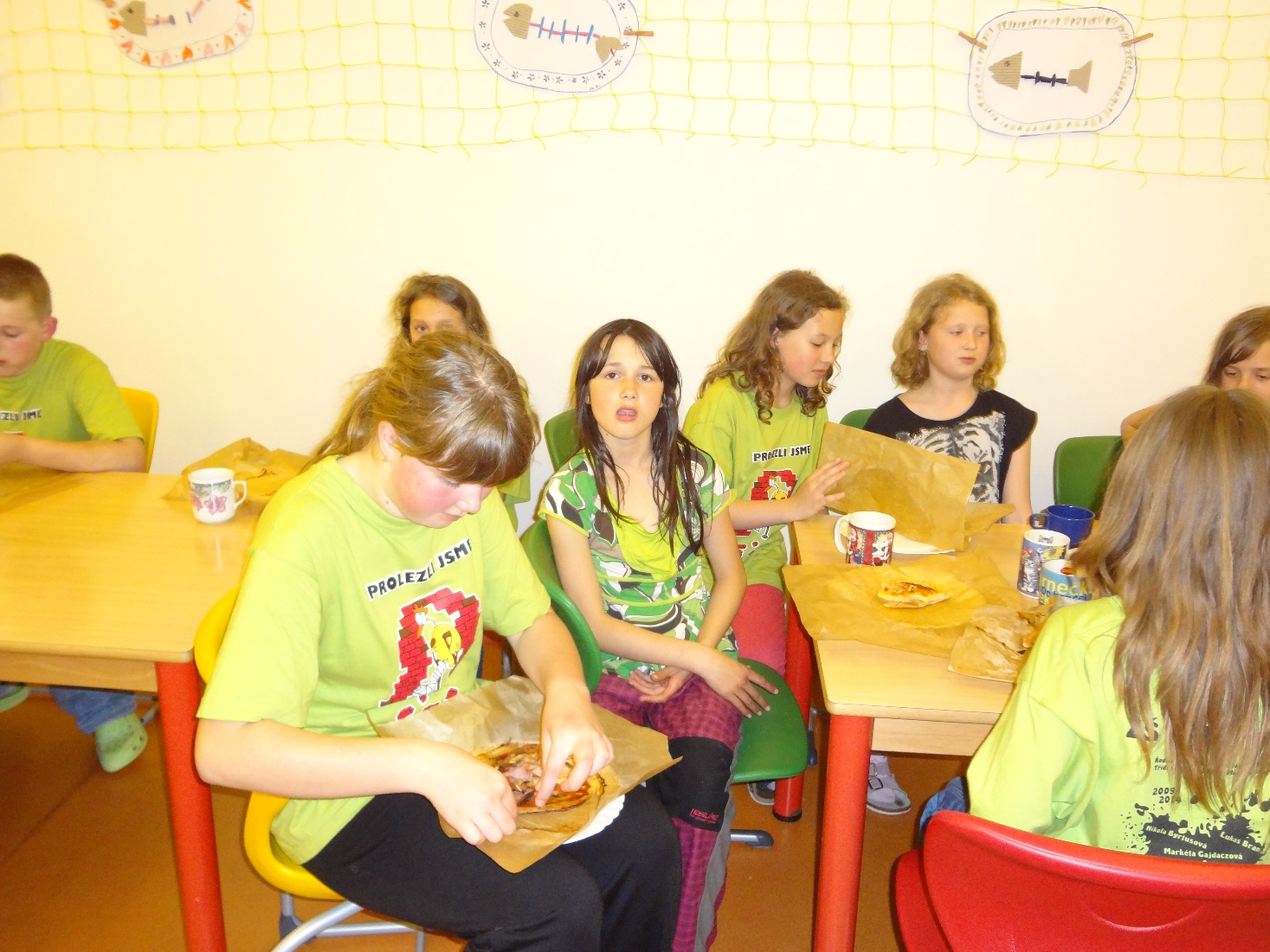 Díváme se na filmy
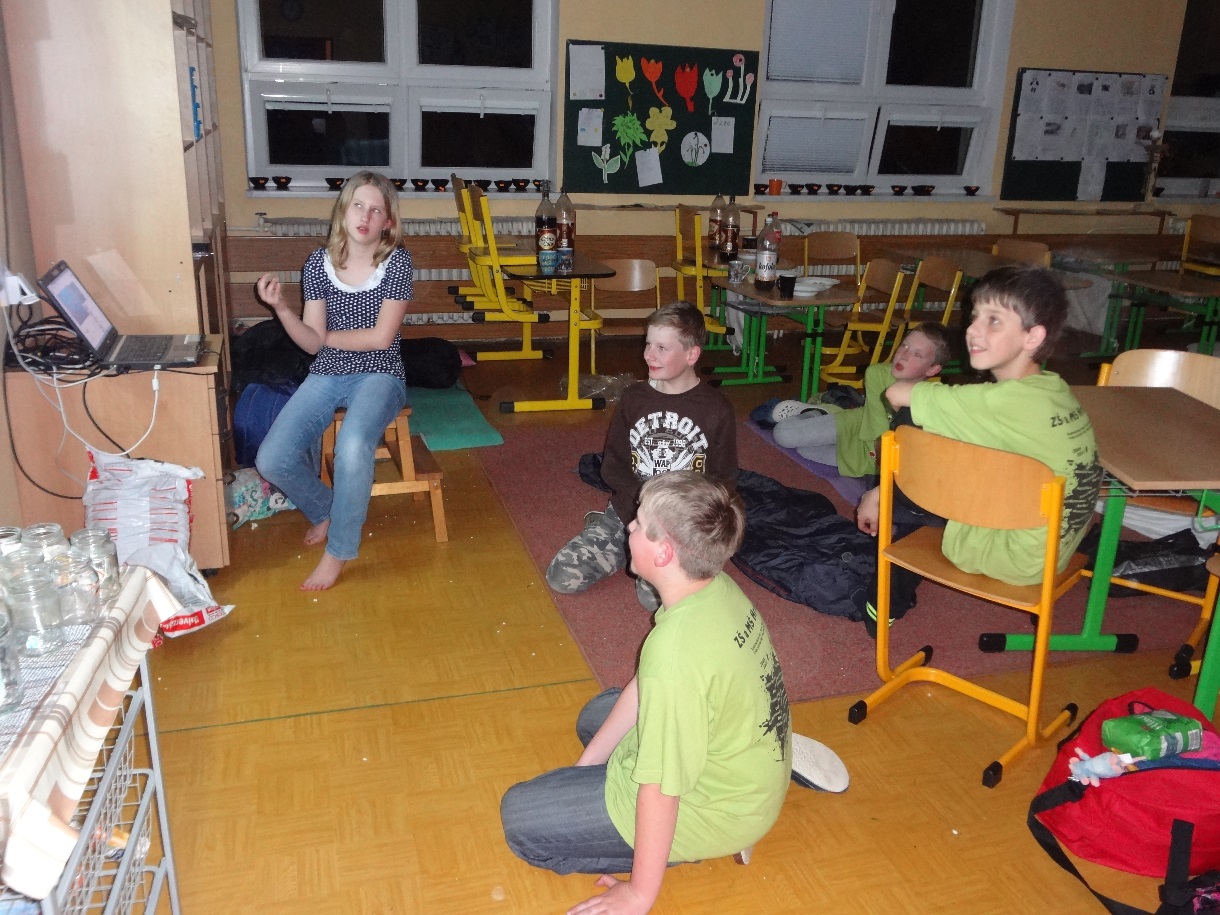 Budeme spát
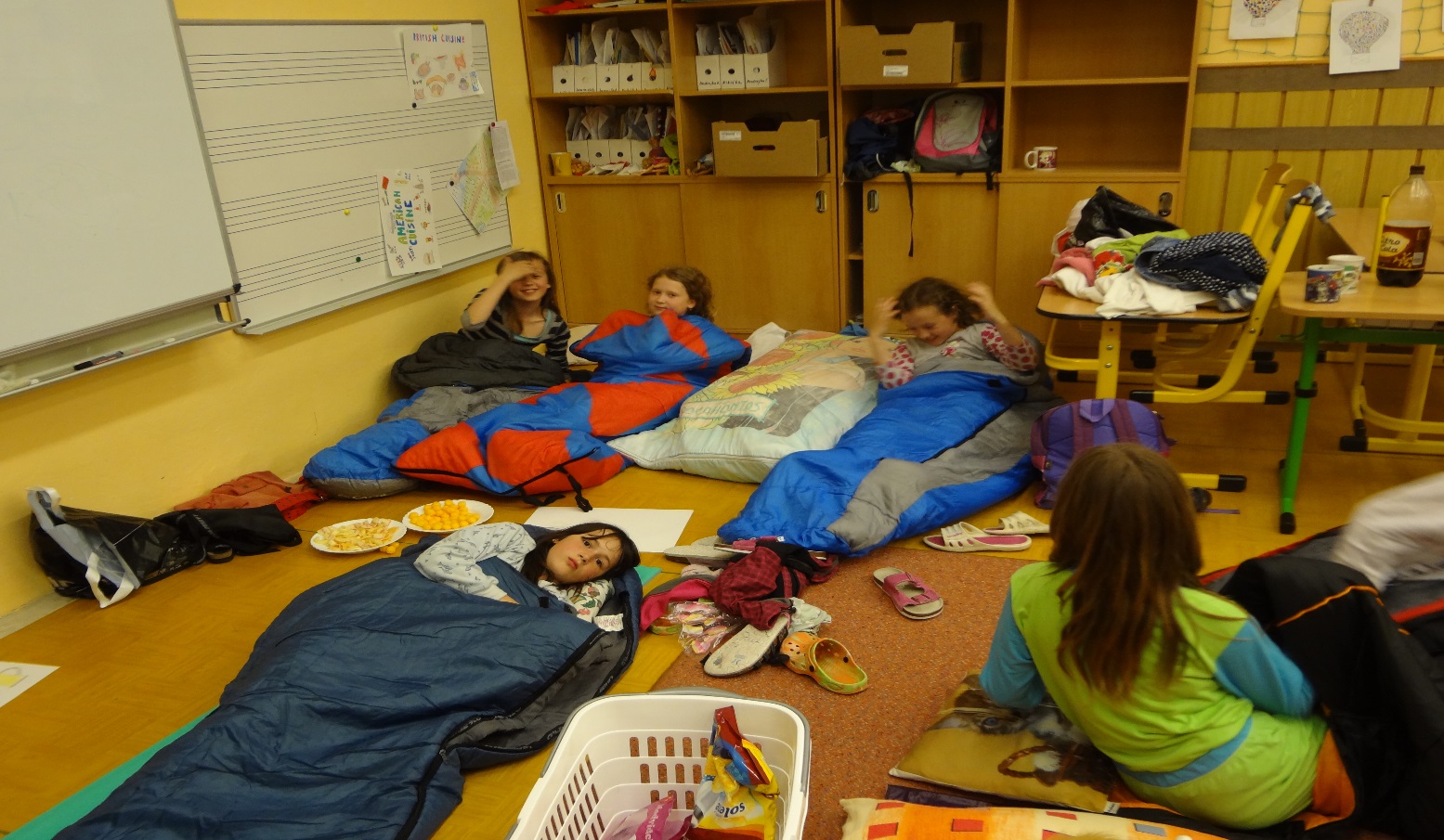 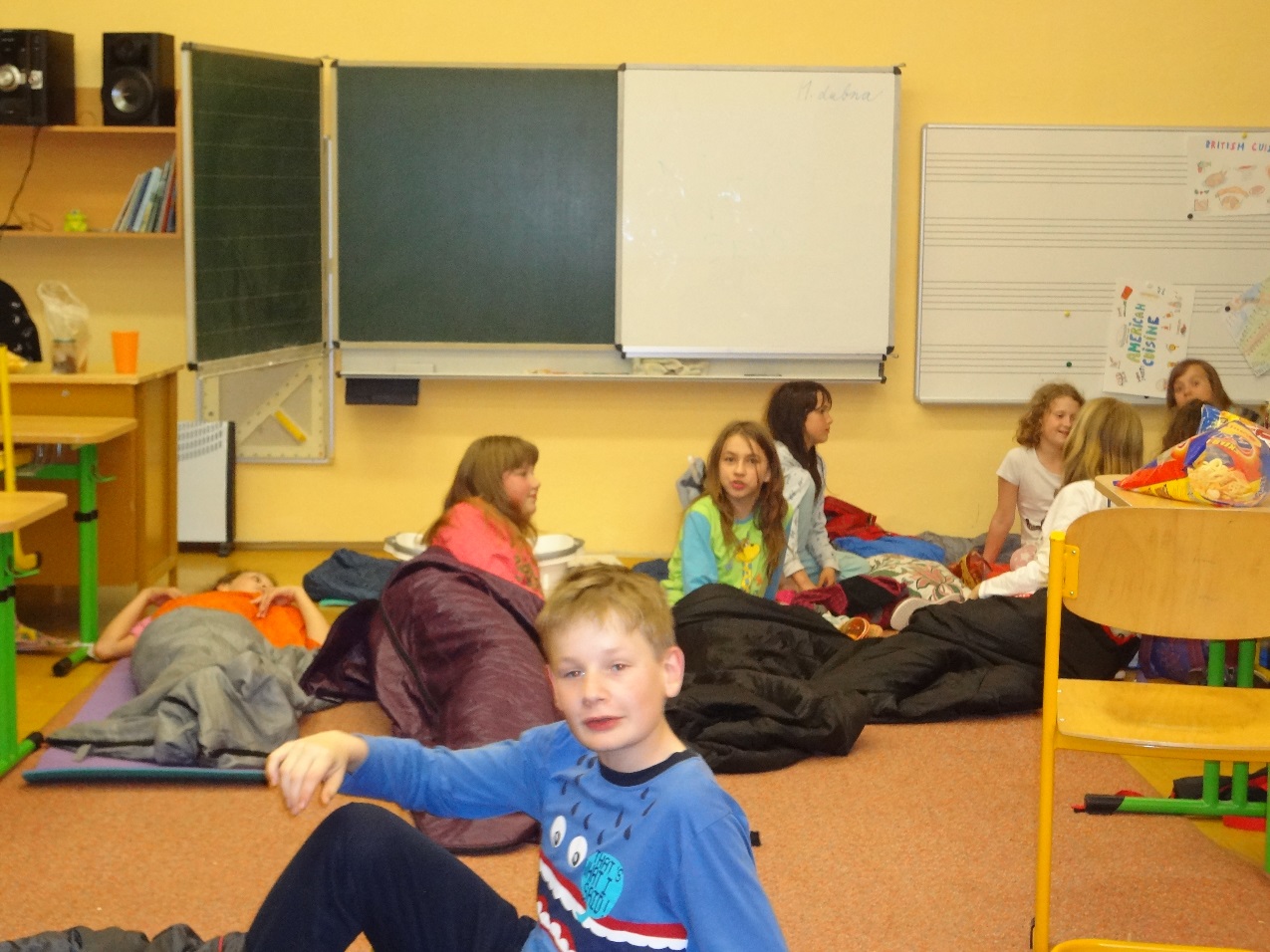